2020
常州市高三数学专题复习研究课
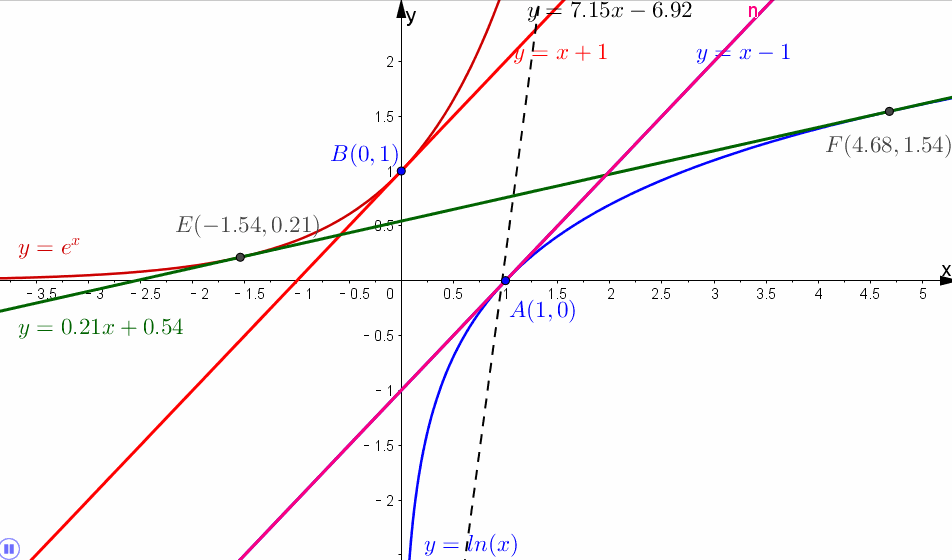 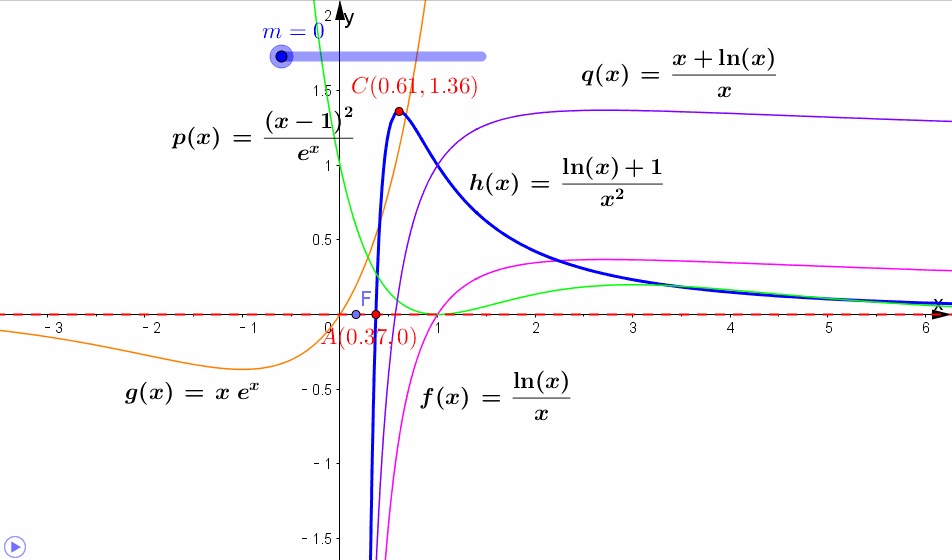 再探函数零点问题
常州市第五中学     张志勇
情境创设
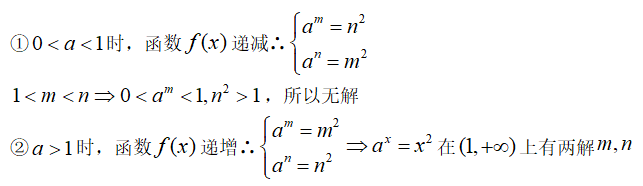 情境创设
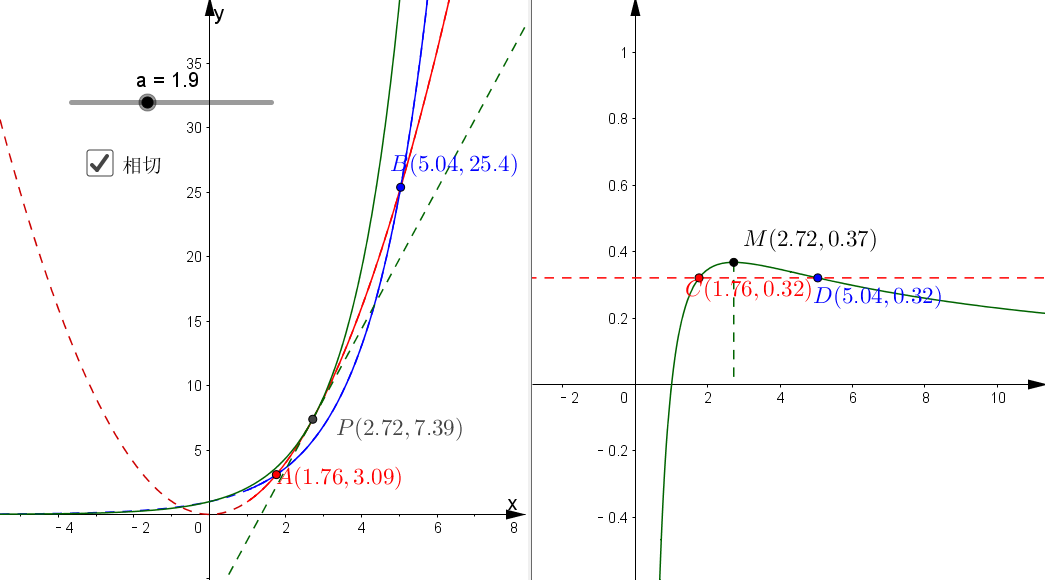 复习梳理
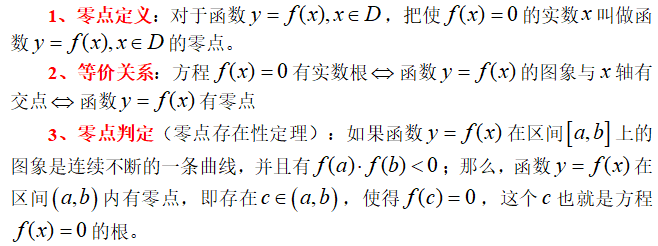 数学探究
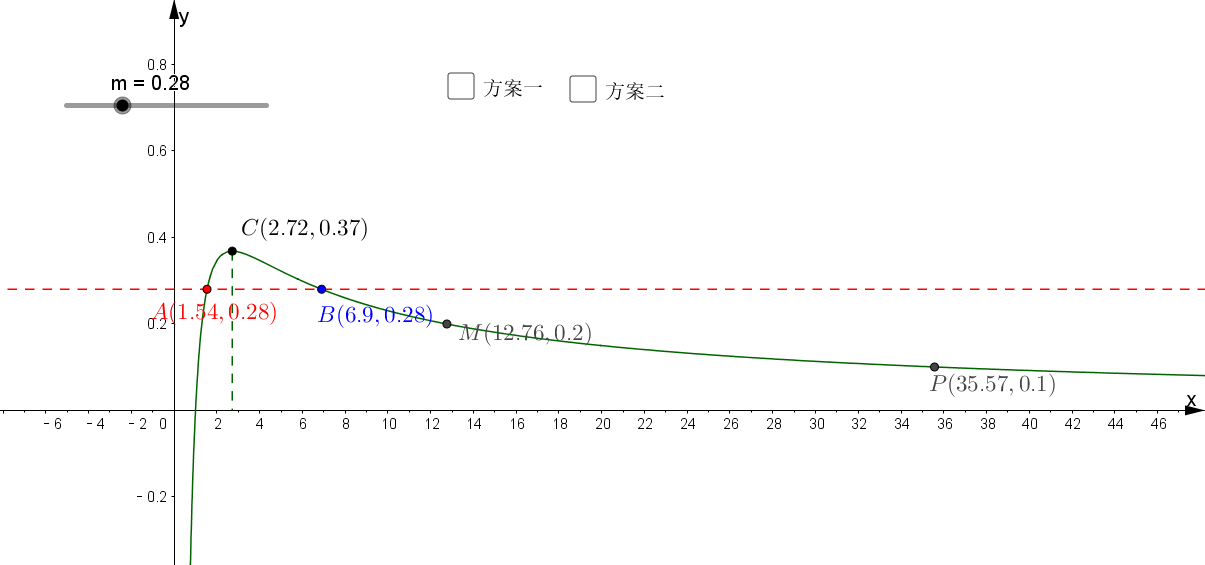 数学探究
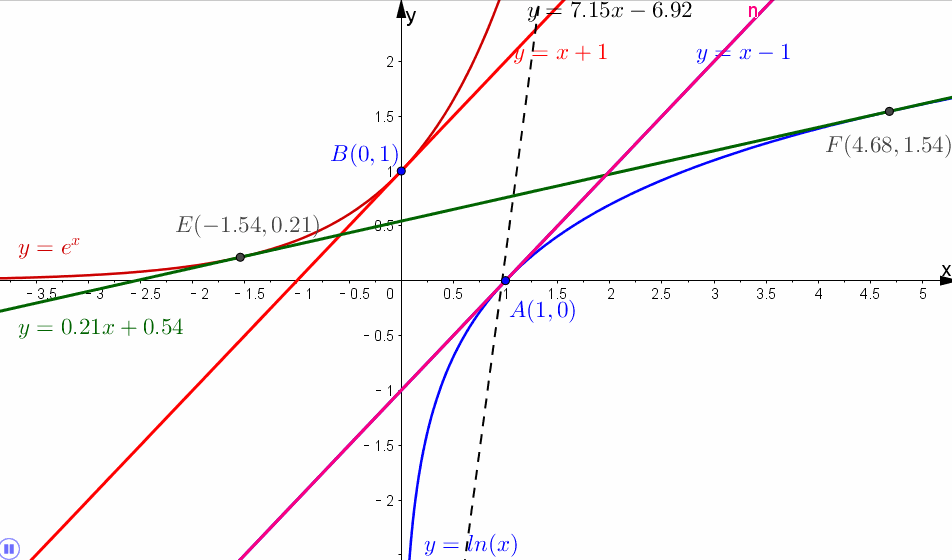 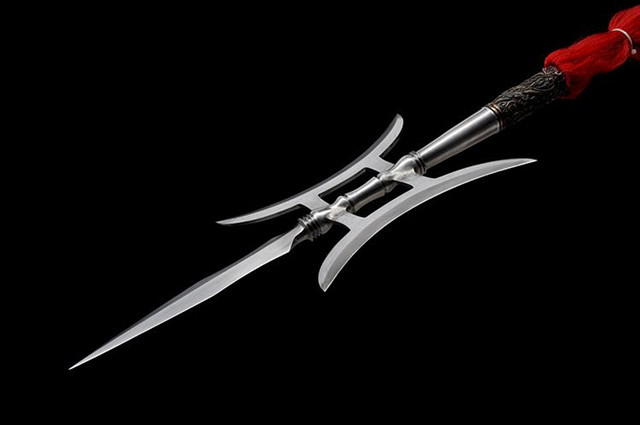 方天画戟
数学探究
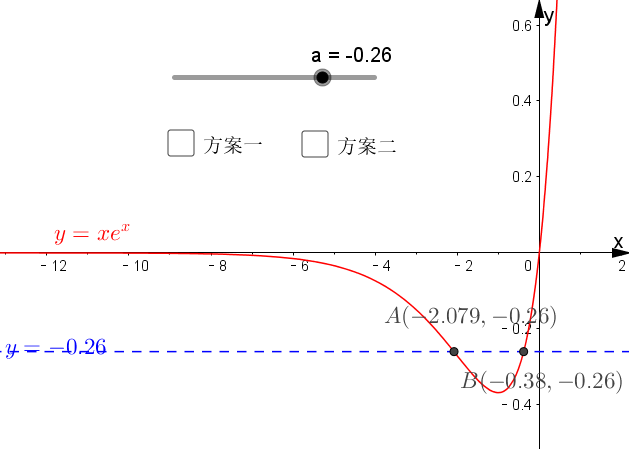 拓展应用
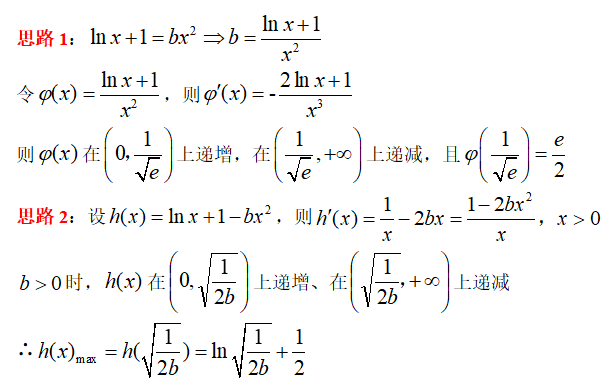 拓展应用
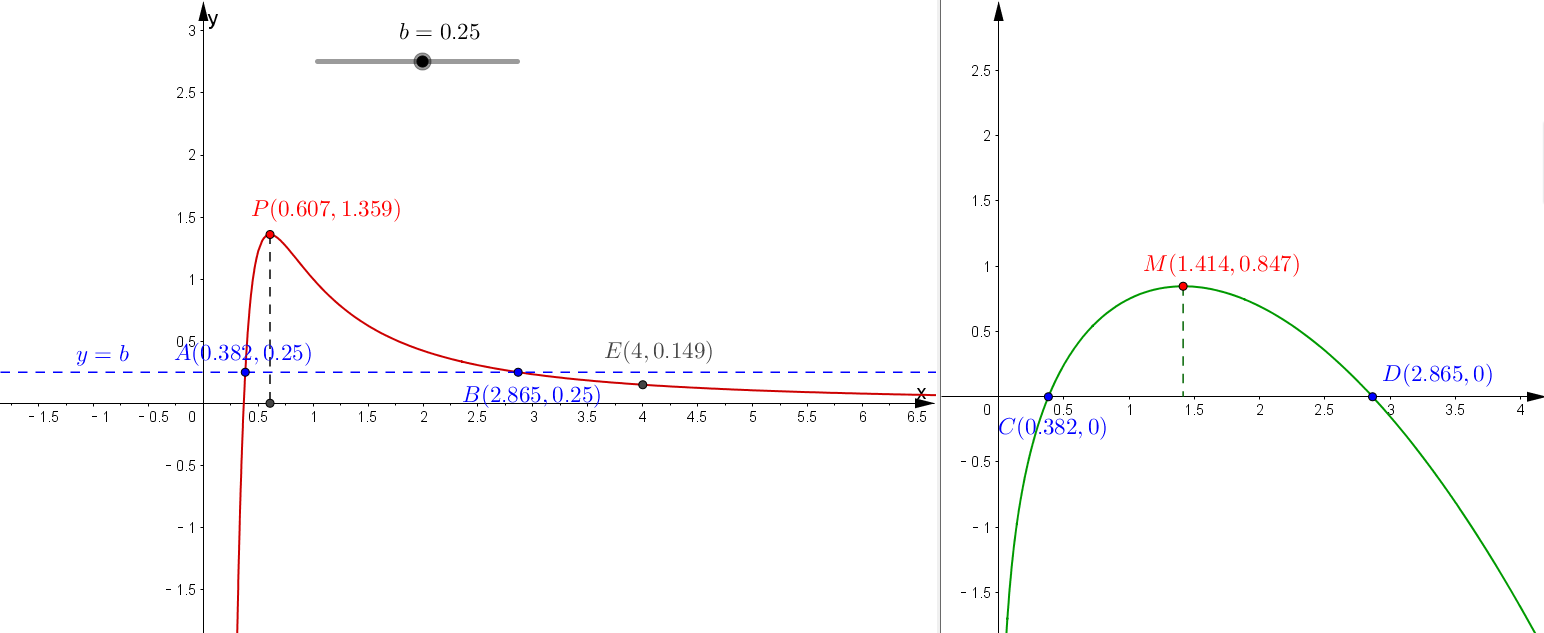 活学活用
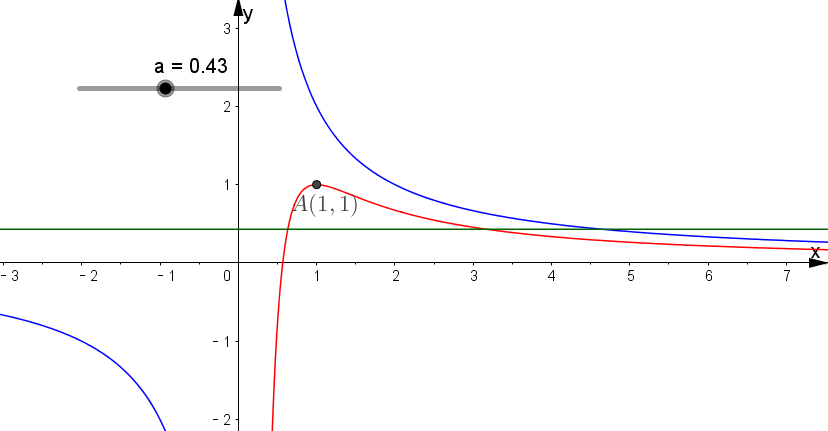 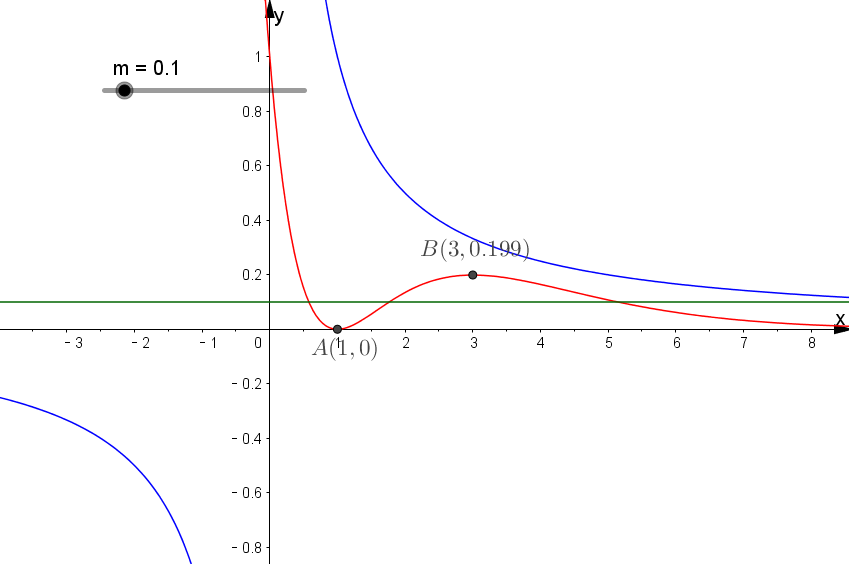 取势
明道
优术
梳理总结
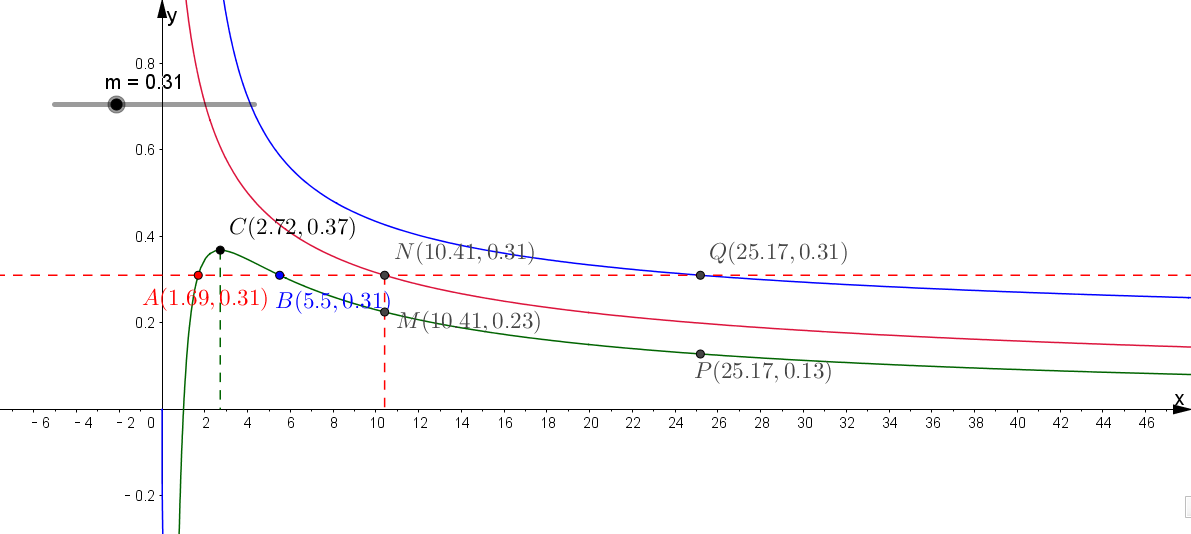 零点判定有讲究，
图象观察辨趋势；
函数变换是根本，
放缩有度分主次。
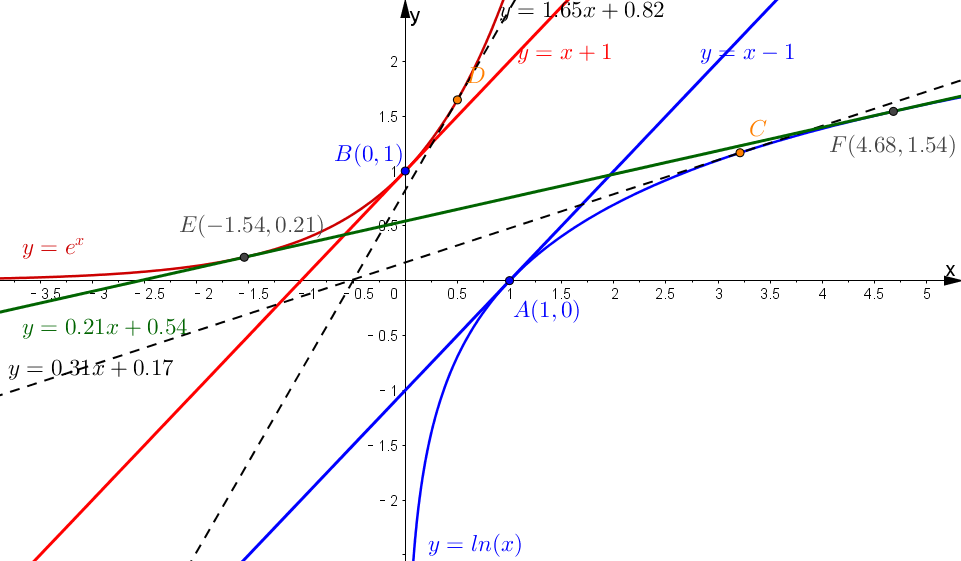 知其然，
知其所以然，
知其何以所以然。
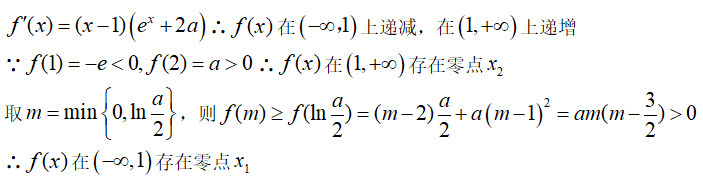 挈领而顿，百皱皆顺